Закономірності, принципи і методи виховання
ПЛАН
Закономірності процесу виховання.
Основні принципи виховання. 
Методи виховання, їх класифікація.
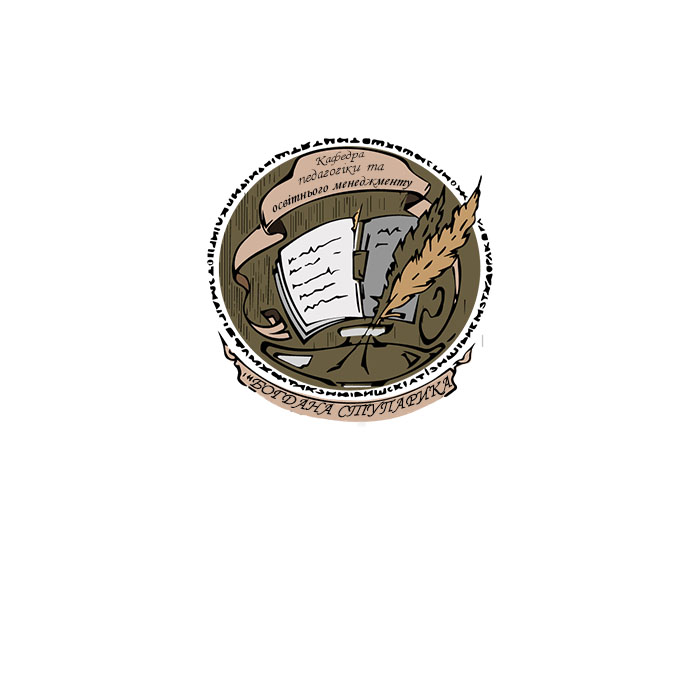 Закономірності виховання
це об’єктивні, суттєві, стійкі та повторювані зв’язки між складовими компонентами процесу виховання, які сприяють ефективному його функціонуванню
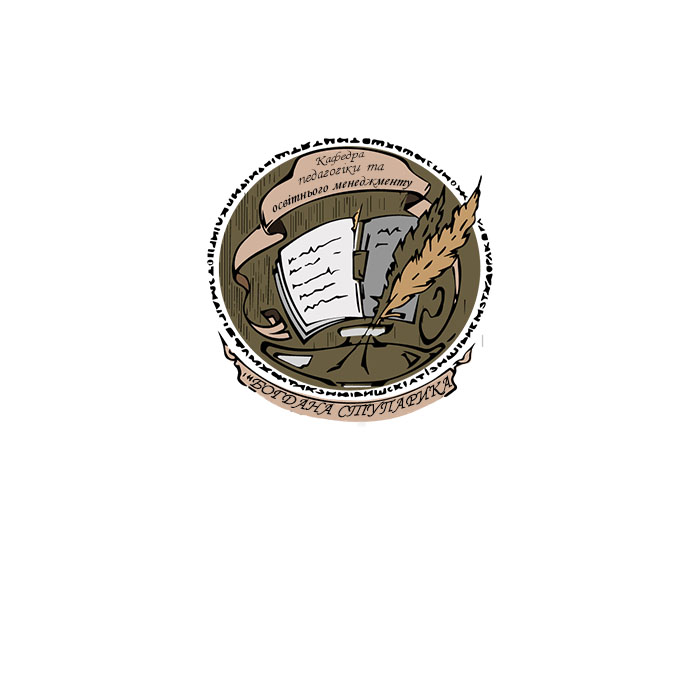 Виокремлюють зовнішні та внутрішні закономірності процесу виховання
зовнішні закономірності спрямовані на формування особистості вихованця як свідомого громадянина і передбачають:
розвиток національної гордості вихованця;
врахування кращих традицій виховання українського народу;
єдності загальнолюдського і національного у вихованні;
всебічний розвиток і задоволення духовних і матеріальних потреб вихованців.
Внутрішні закономірності розкривають зв’язки та залежності між компонентами процесу виховання:
єдність навчання, виховання, розвитку і самовдосконалення вихованців;
визначальна роль діяльності та спілкування у вихованні, формуванні особистості вихованця;
цілісність процесу виховання і взаємозалежність його компонентів;
залежність результатів виховання не тільки від виховної діяльності, а й від реальних умов, взаємодії з ними в конкретних процесах і ситуаціях.
ПРИНЦИПИ ВИХОВАННЯ
Принципи виховання – це загальні провідні положення, які визначають мету, ідеали, зміст, методику та організацію процесу виховання.
Принципи повинні задовольняти певні вимоги, а саме:
обов’язковість
комплексність
рівнозначність
Основними принципами виховання є:
цілеспрямованість;
суспільна спрямованість, зв’язок з життям і діяльністю;
оптимізація виховного процесу;
наступність, активність, системність і конкретність визначає спрямованість, тональність, зміст, логіку й послідовність виховного процесу;
виховання в праці;
виховання в колективі та через колектив;
суб’єкт-суб’єктної взаємодії .
МЕТОДИ ВИХОВАННЯ, ЇХ КЛАСИФІКАЦІЯ
Методи виховання – це конкретні шляхи впливу на свідомість, почуття, волю, поведінку вихованців з метою вирішення педагогічних завдань у процесі спільної діяльності вихованців і вихователів.
Прийом виховання – це частина, елемент загального методу, необхідний для ефективнішого застосування методу в конкретній ситуації.
Класифікація методів виховання
І група – методи формування свідомості особистості (переконання, особистий приклад, розповідь, бесіда, лекція, диспут та ін.);
ІІ група – методи організації діяльності та формування досвіду суспільної поведінки (вправа, переключення, педагогічна вимога, привчання та ін.);
ІІІ група – методи стимулювання діяльності і поведінки (змагання, заохочення, покарання).
Методи першої групи спрямовані на
формування моральних поглядів, ідеалів, переконань. Більшість методів цієї групи використовують слово для впливу на вихованців. Застосування цих методів має відповідати таким вимогам:

врахування вікових та індивідуальних особливостей дітей; логічність; послідовність; аргументованість; емоційна виразність та ін.
Методи другої групи ґрунтуються на практичній діяльності вихованців
Вправи – це планомірно організоване багаторазове повторення певних дій і прийомів, які поступово ускладнюються, з метою формування, закріплення та вдосконалення практичних навичок та вмінь.
Переключення – залучення вихованців до іншої діяльності. 
Педагогічна вимога – це педагогічний вплив на свідомість вихованця з метою спонукання його до позитивної діяльності або гальмування його негативних дій і вчинків. За формою подання розрізняють прямі, що характеризуються конкретністю, точністю формулювання і непрямі (порада, натяк, прохання та ін.).
Привчання – метод, який забезпечує інтенсивне формування необхідної практичної якості, тобто регулярно виконували певні дії для перетворення їх на звички.
Методи третьої групи покликані прискорювати або гальмувати певні дії.
Заохочення – вираження позитивної оцінки дії вихованців. Його види: схвалення, підбадьорення, похвала, вдячність, нагородження подарунками, грамотами, надання почесних прав.
Покарання – система засобів і прийомів впливу на вихованців, які порушують моральні норми, певні вимоги законів, що застосовуються з метою виправлення їхньої поведінки і сумлінного виконання своїх обов’язків. Цей метод має бути тільки допоміжним і використовуватися після інших методів, що не дали позитивних результатів. Його види: несхвалення, зауваження, догана, попередження, стягнення, звільнення від занять (з роботи), виключення з вузу.
Змагання – один із засобів стимулювання різнобічної діяльності. Змагання допомагає мобілізувати активність, самодіяльність, ініціативу вихованців. Відомі такі форми змагання: конкурси, олімпіади, вікторини, спартакіади та ін.
Отже, вибір методів виховання залежить від:
провідної гуманістичної парадигми виховання;
загальних і професійних цілей виховання, навчання розвитку і самовдосконалення громадян України;
провідних сучасних технологій виховання, які мають враховувати загальнолюдські, національні та професійні цінності виховання;
рівня моральної, розумової та фізичної підготовленості вихованців;
педагогічної майстерності вихователів тощо.
ДЯКУЮ ЗА УВАГУ!